5G in Korea
ITU BDT TND
JONGHO KIM
2019. 4.12
CONTENTS
Relationship between the Fourth industrial Revolution and 5G
Status of 5G commercialization
Key Implementation tasks for 5G
Characteristic in 5G Services
Relationship between the Fourth industrial Revolution and 5G
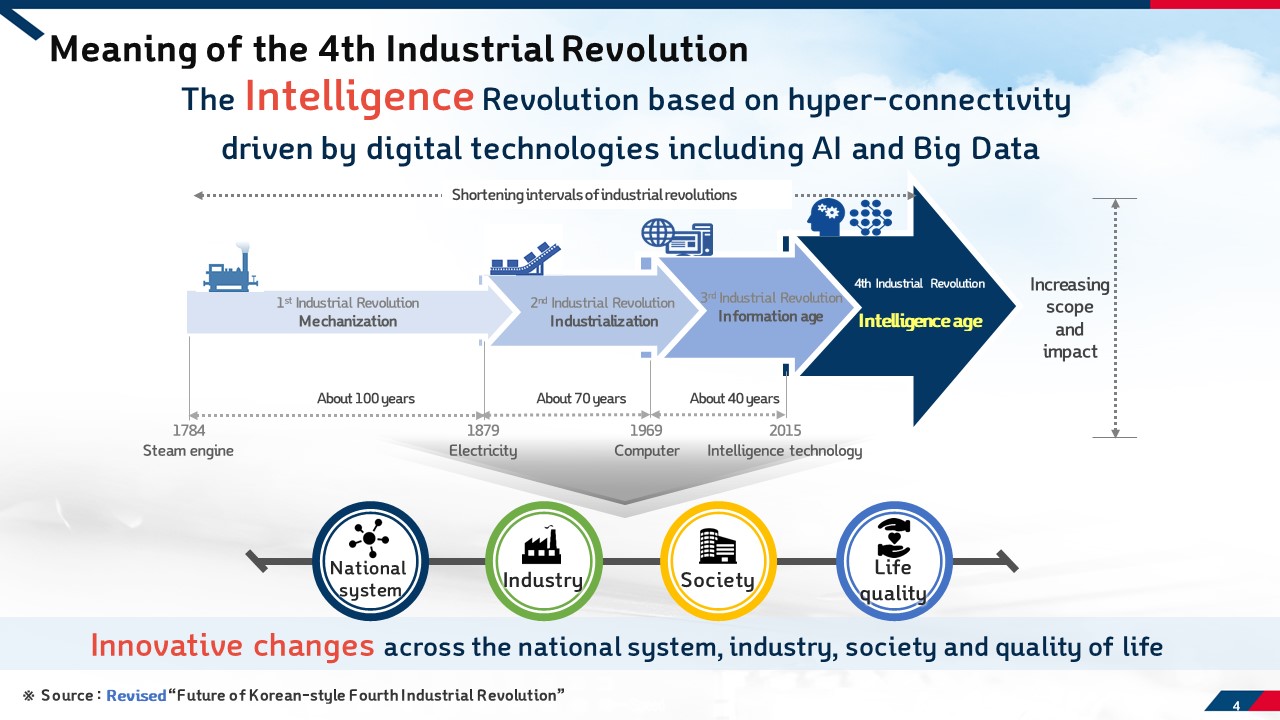 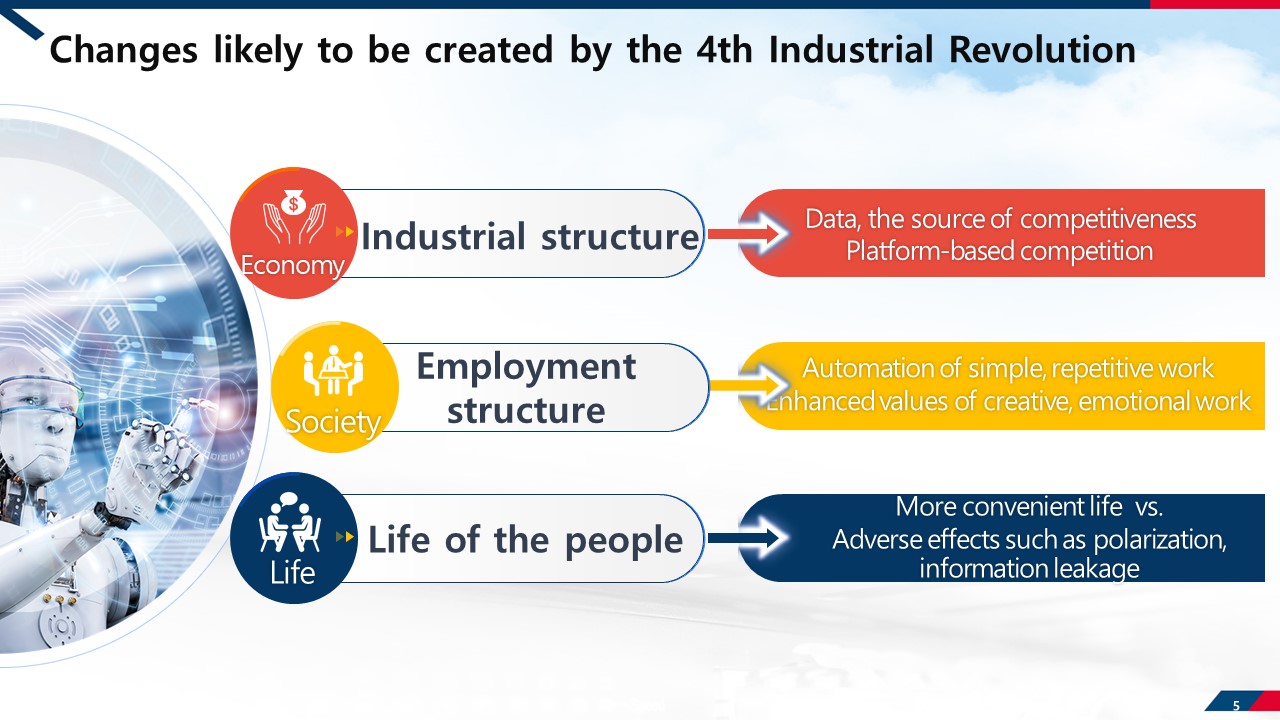 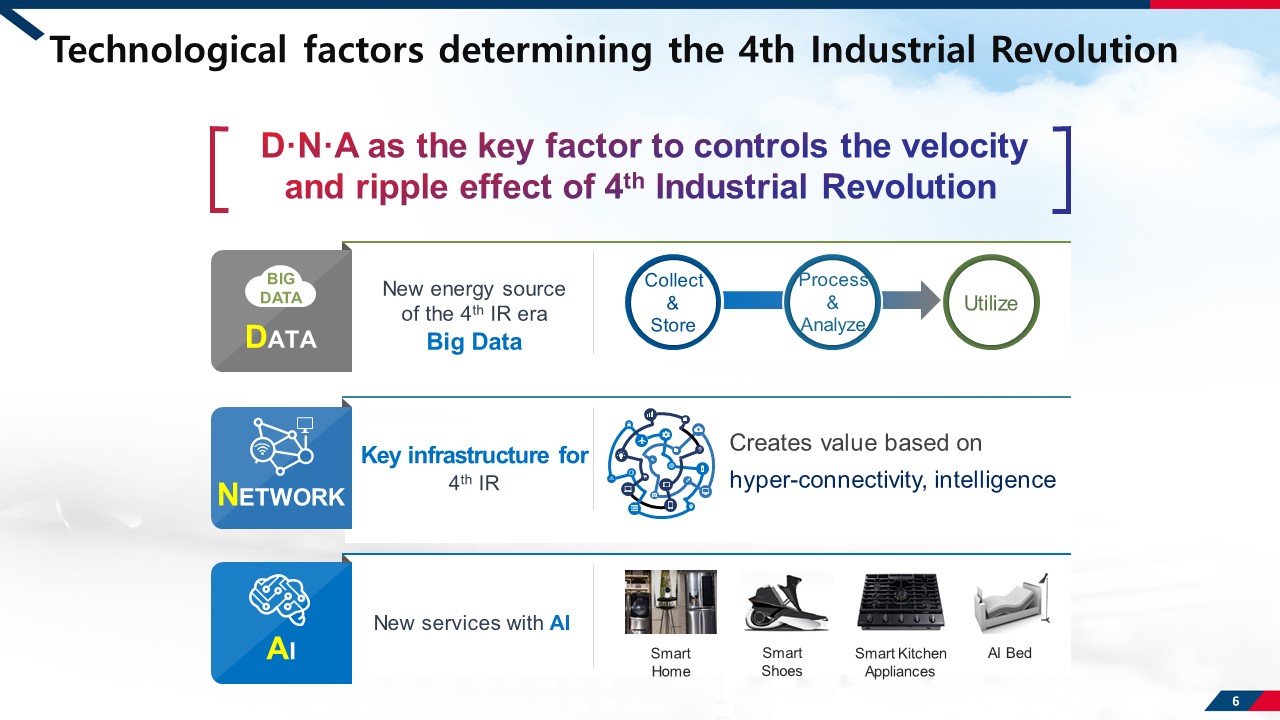 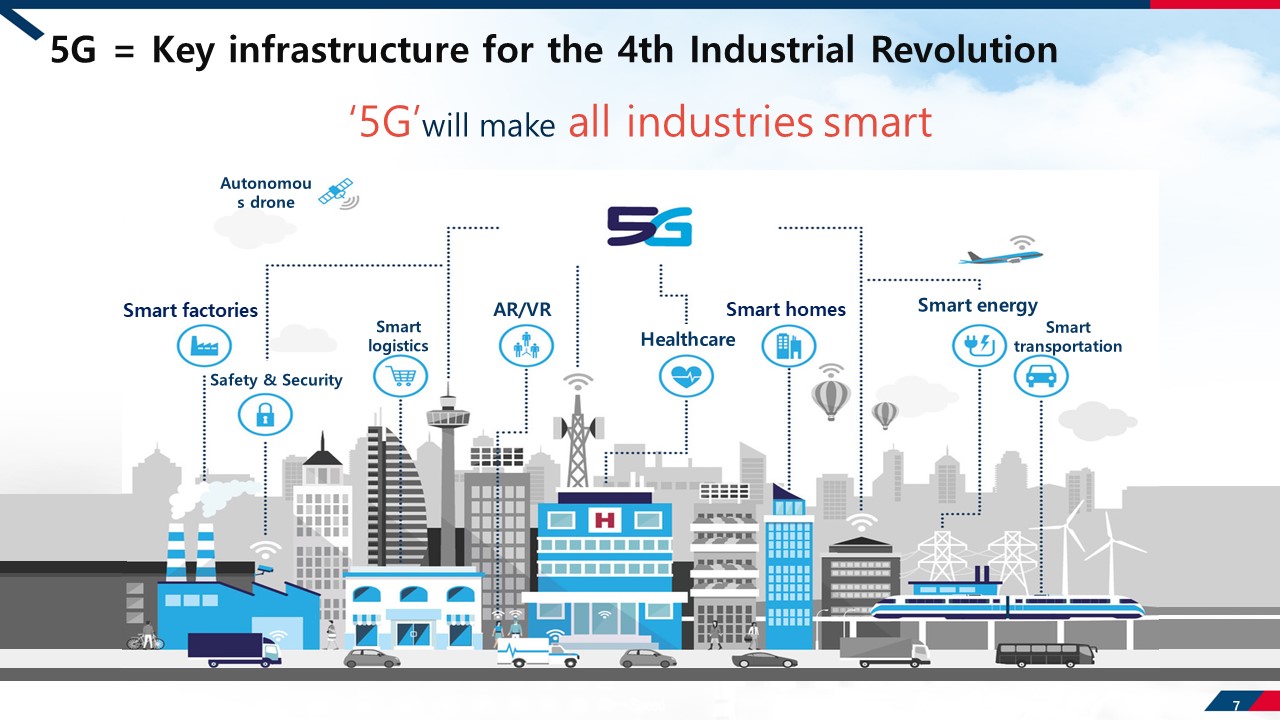 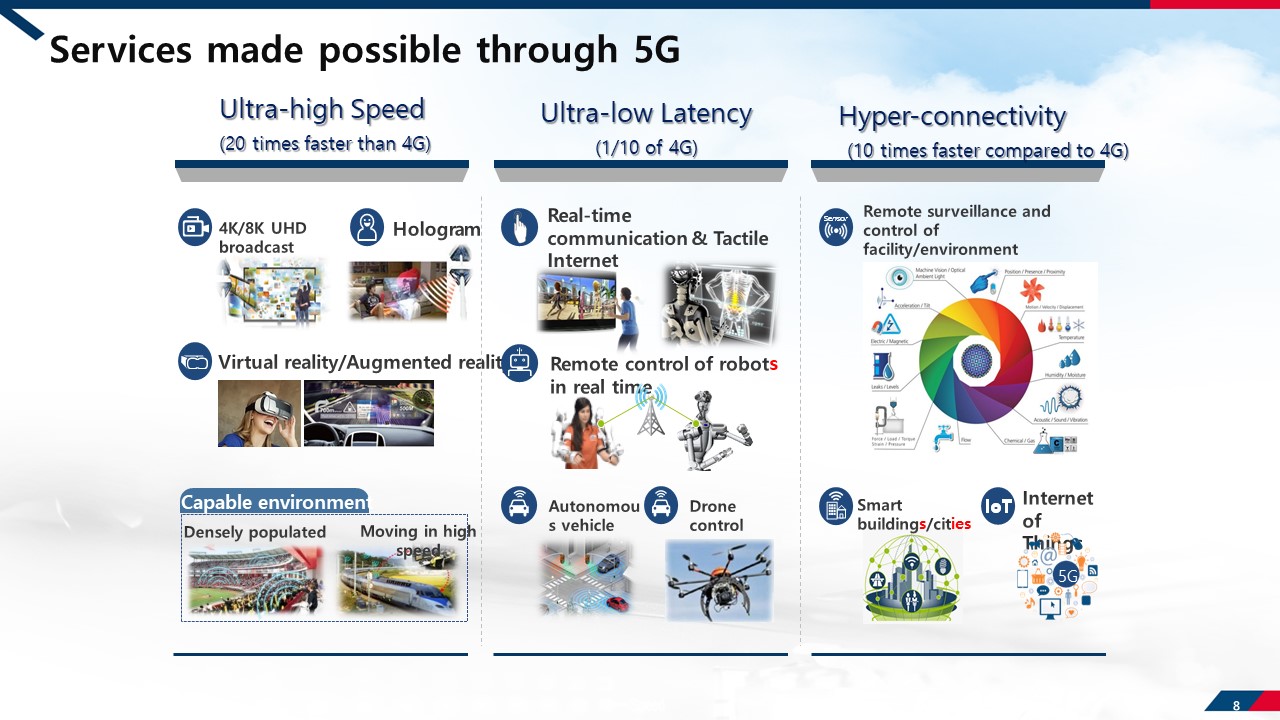 Status of 5G commercialization
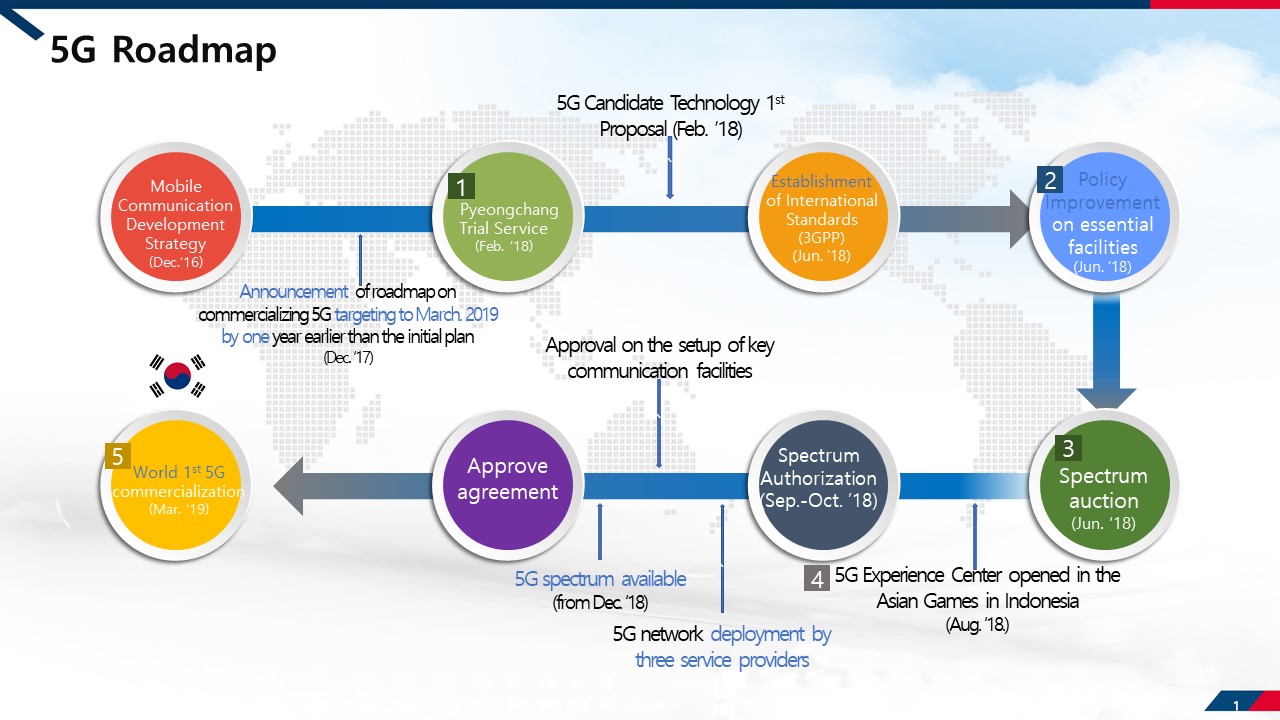 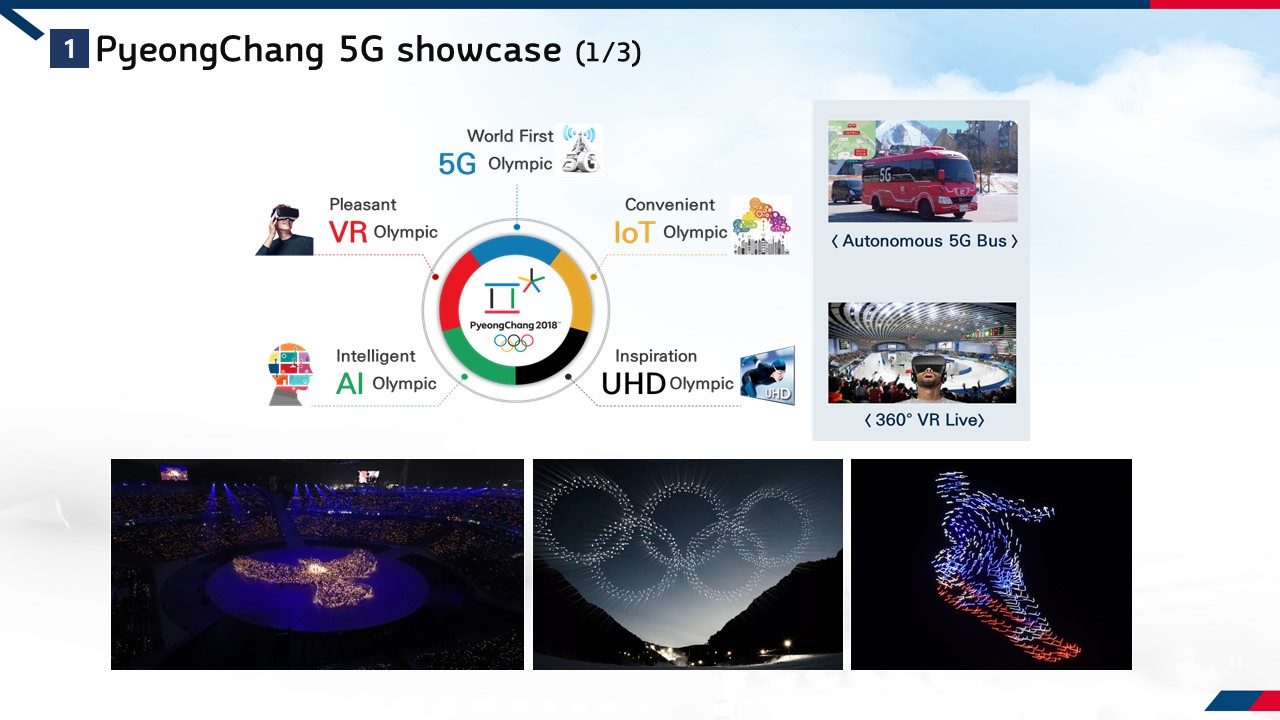 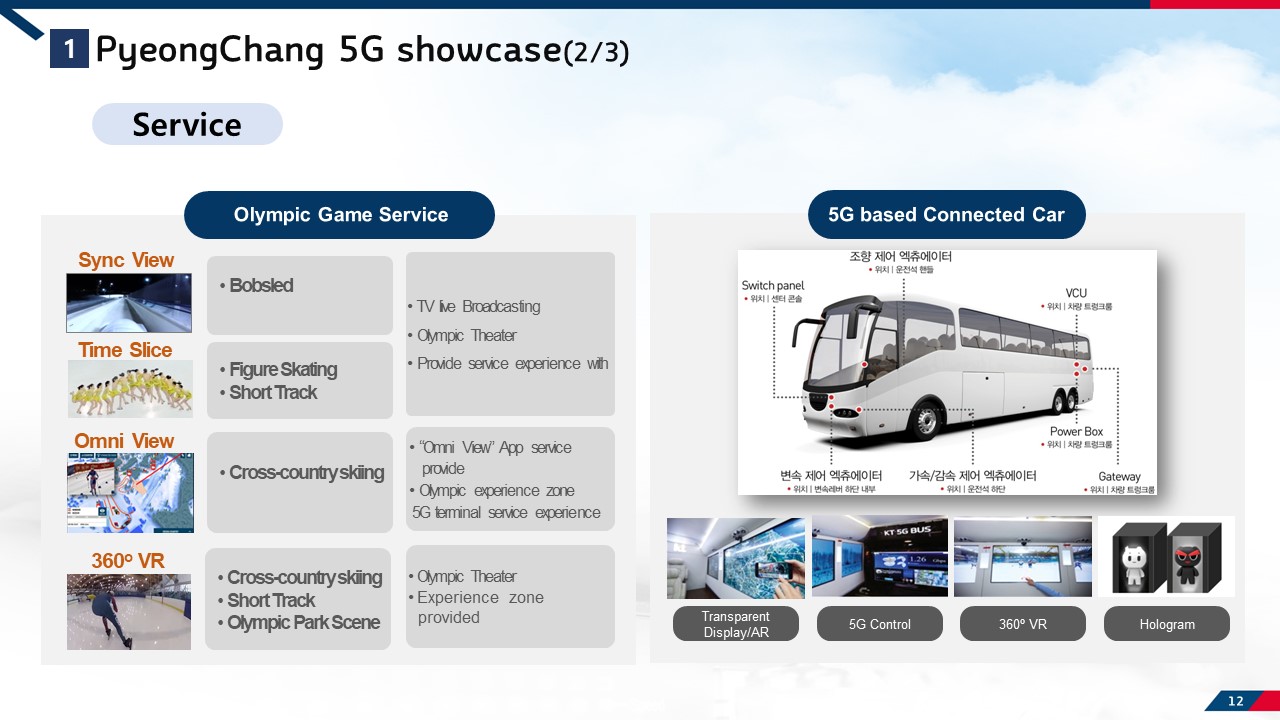 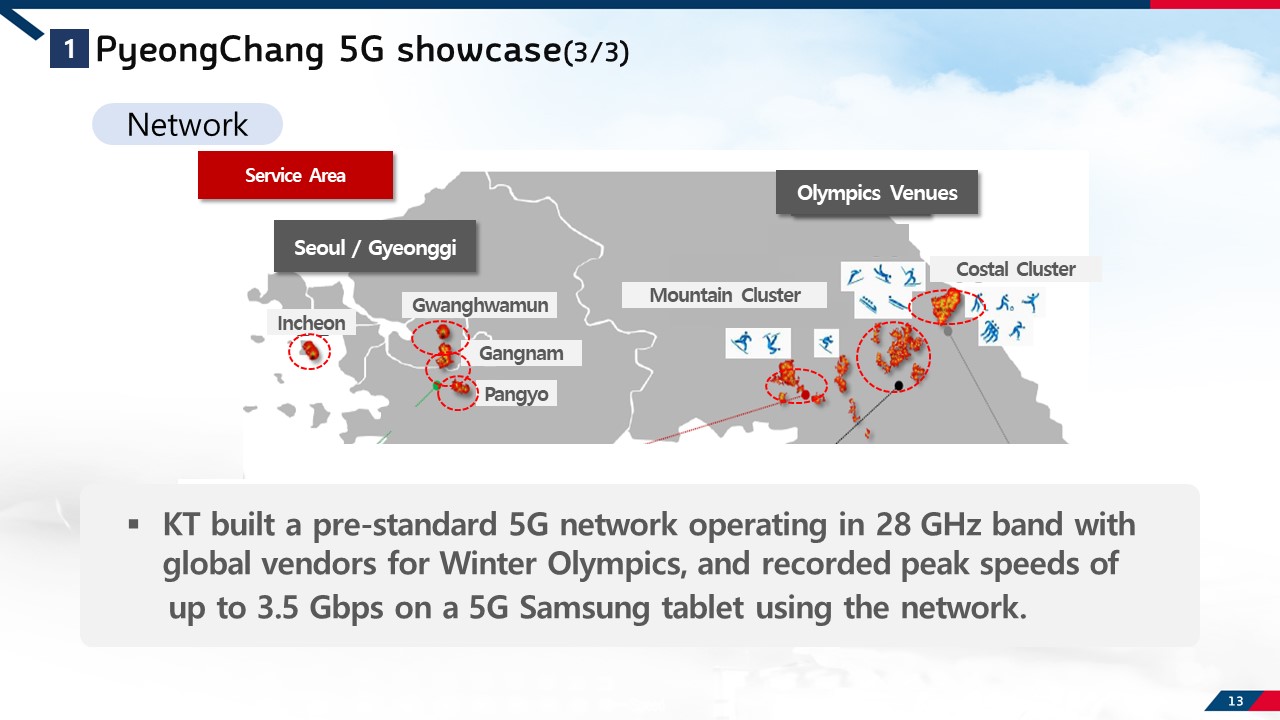 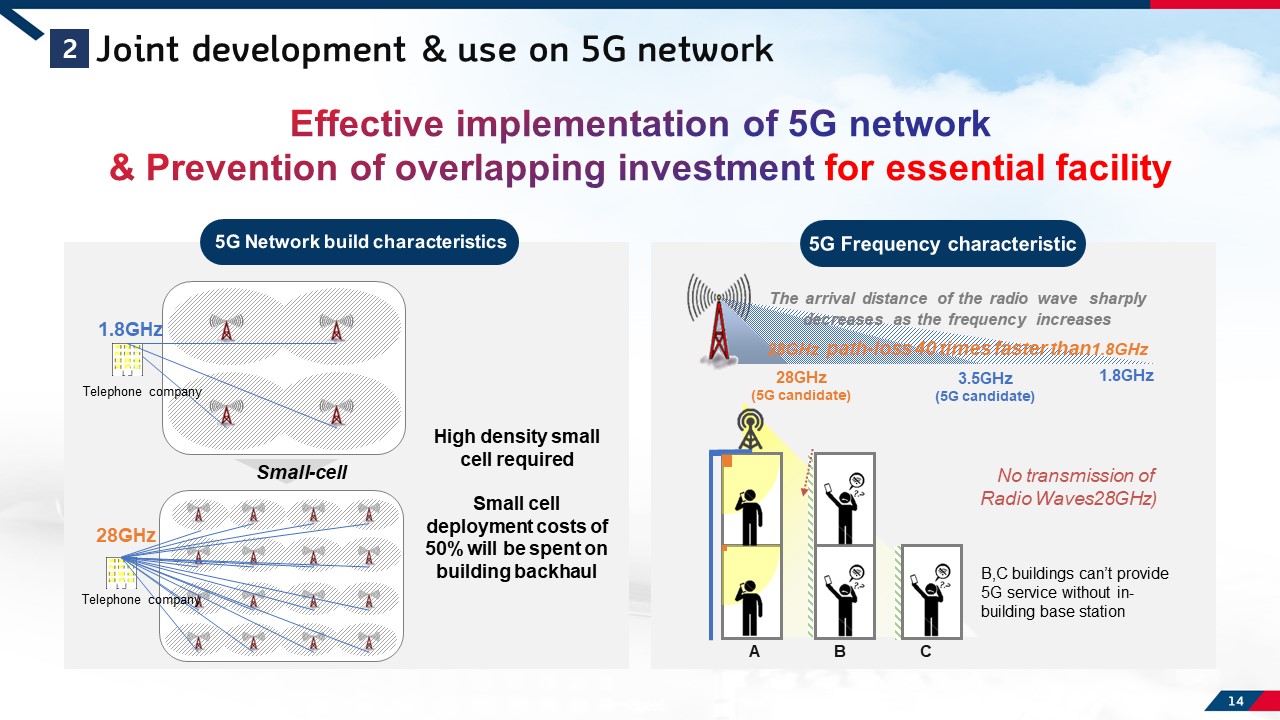 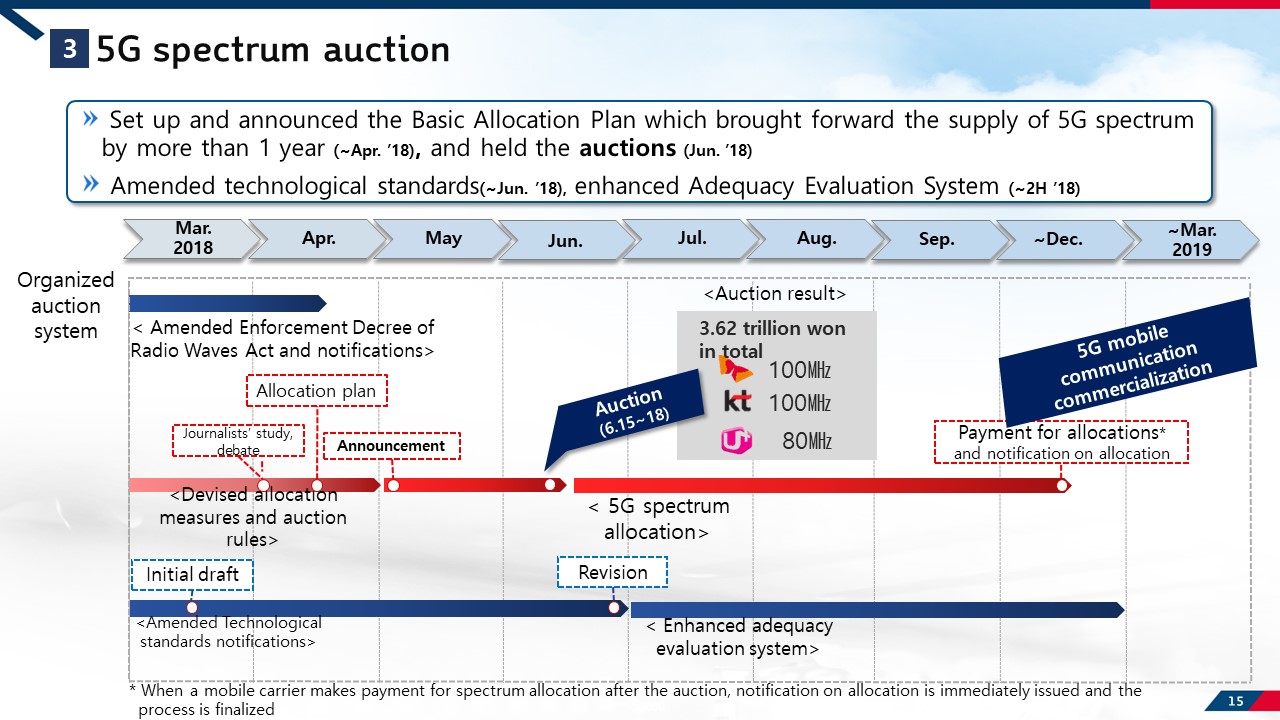 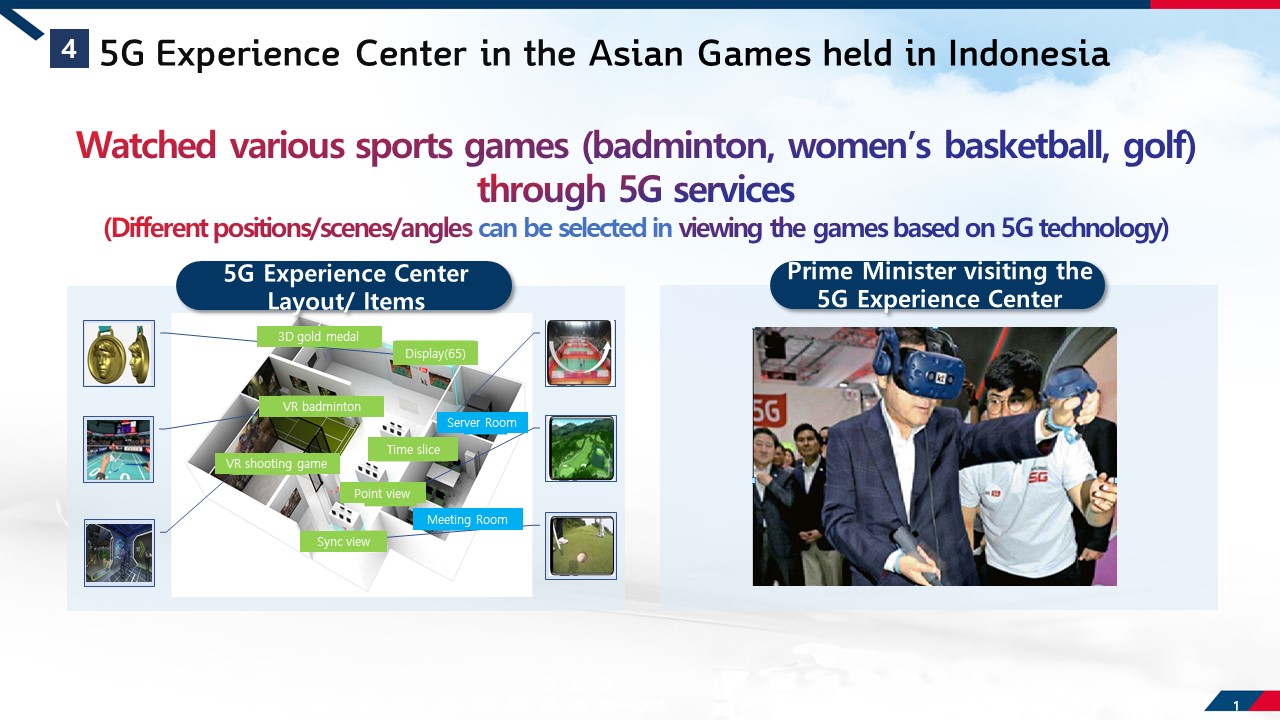 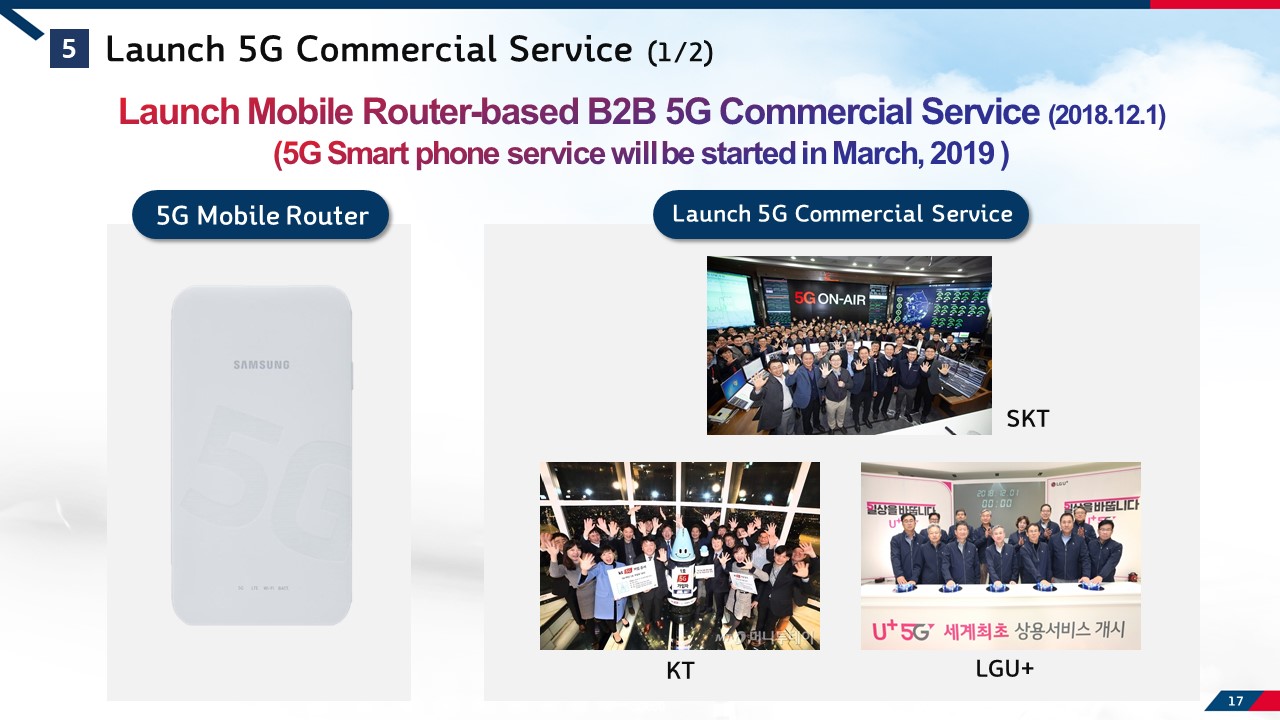 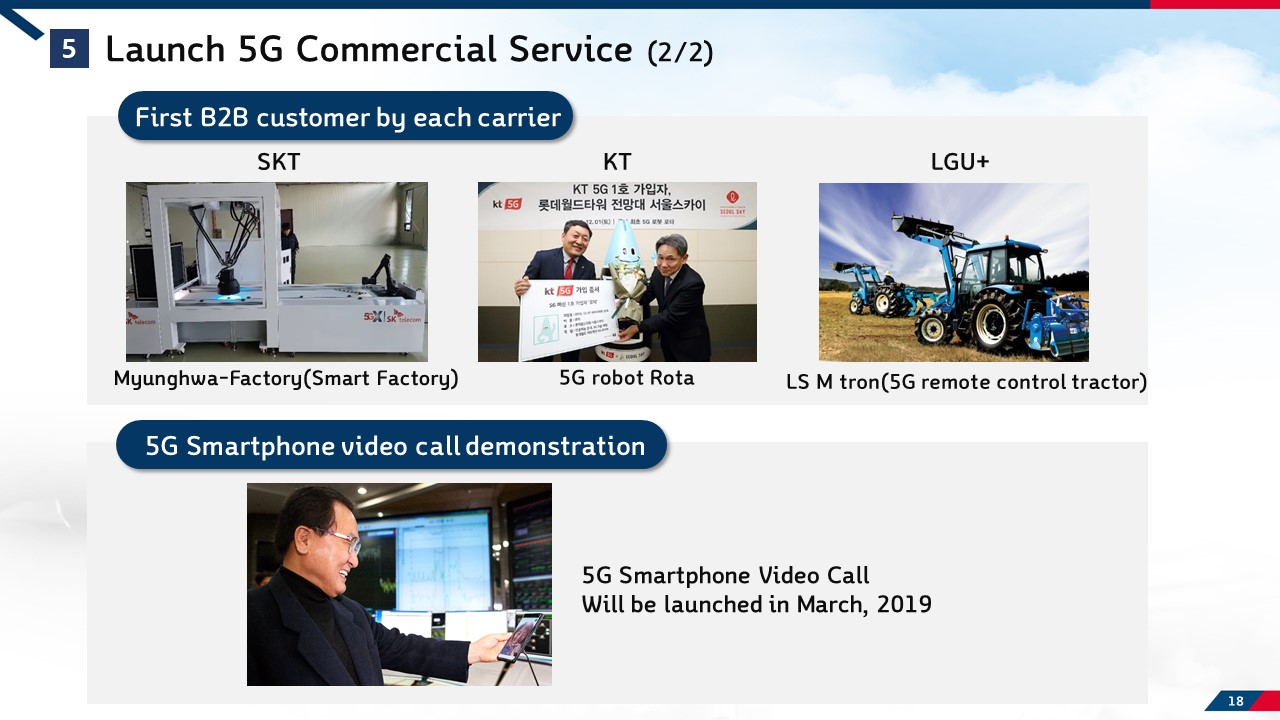 Key Implementation tasks for 5G
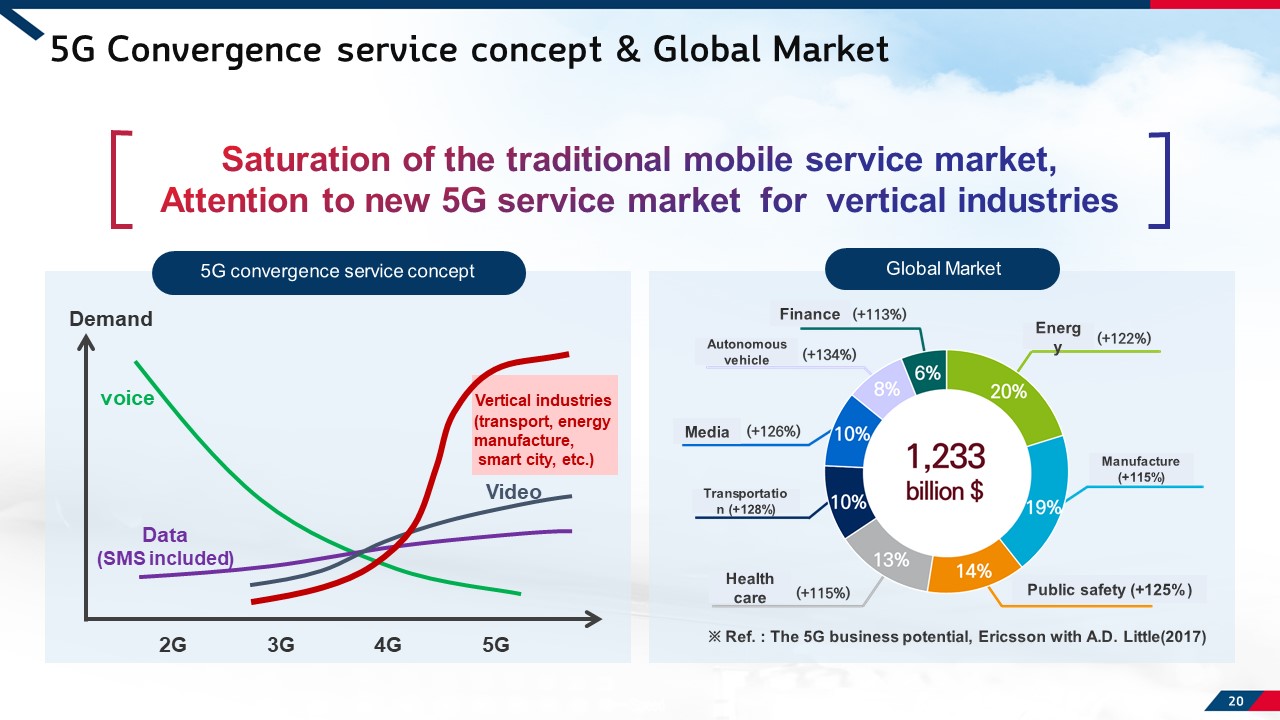 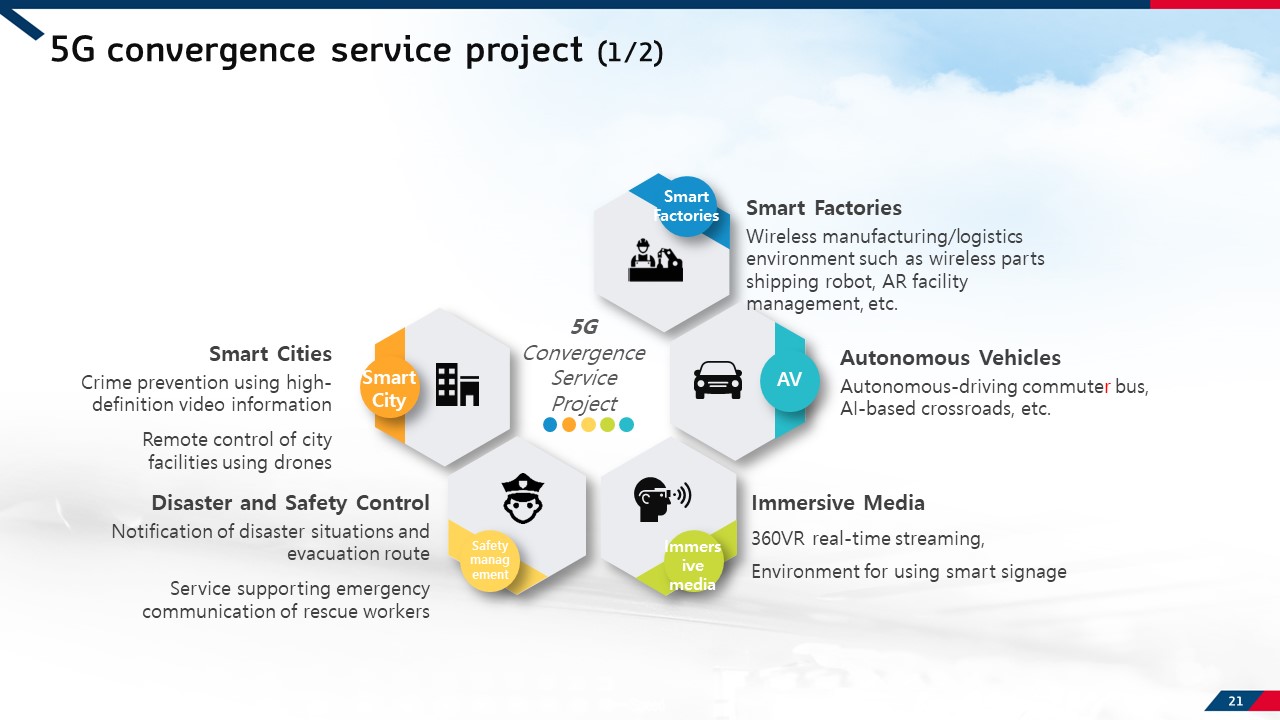 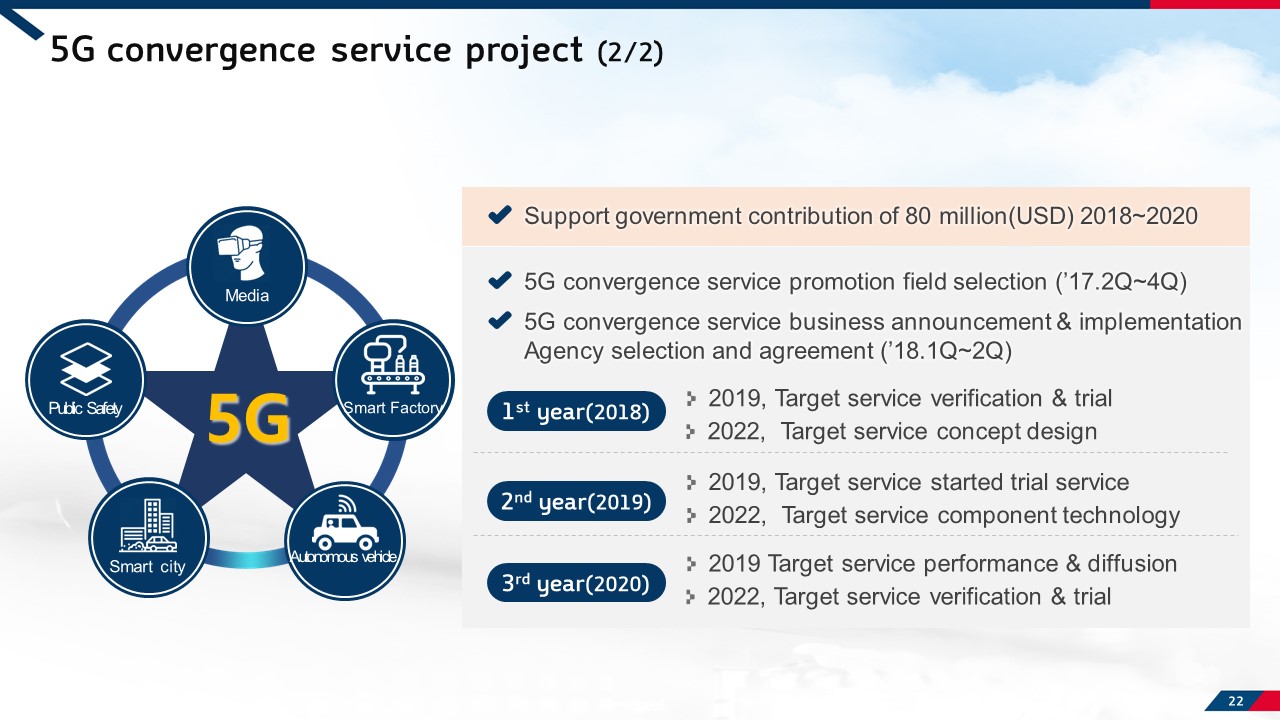 CHARACTERISTICS in 5G SERVICES
One Connectivity; Telco based services
B2B>B2C
CONTENTS and SERVICES; GAP BETWEEN TECHNOLOGIES AND CONTENTS
COLLABORATION with OTHER SECTORS’ INDUSTRIES
ODD and EVEN GENERATION OF MOBILE SERVICES; introducing destructive innovation and improving and spreading out innovation. 1G-mobile service, 3G-smart phone, 5G-IoT, AI
Thank you